มารยาทการเป็นผู้ฟังที่ดี
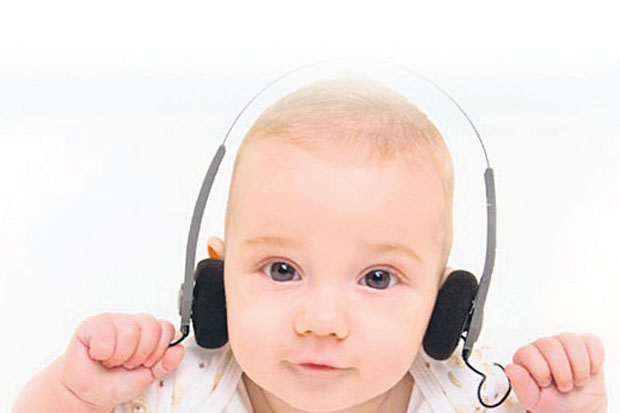 (บทละครพูดเห็นแก่ลูก)
ความหมายของการฟัง
การฟัง หมายถึง  การตั้งใจสดับ  คอยรับฟังด้วยหู  ได้ยิน  ขยายความได้ว่าการฟัง  เริ่มจากการได้ยินเสียก่อน  ขั้นที่ ๒  ติดตามเรื่องราวของสิ่งที่ได้ยินไปด้วยพอถึงขั้นที่ ๓ ต้องสามารถเข้าใจสิ่งที่ได้ยิน  หรือตีความหมายของสิ่งที่ได้ยินได้  และขั้นสุดท้าย  ต้องเกิดความคิดคล้อยตามหรือโต้แย้งสิ่งที่ได้ยินนั้น  เพื่อนำไปใช้ประโยชน์ต่อไป
ประโยชน์ของการฟัง
ช่วยให้มีความรู้และสติปัญญาเฉลียวฉลาด  เป็นผู้ทันโลกและทันเหตุการณ์  เพราะฟังมากย่อมรู้มาก   ซึ่งเป็นคุณสมบัติของความเป็นนักปราชญ์หรือผู้เป็นพหูสูต
ช่วยให้นำสิ่งที่ได้สดับฟังนั้น  ไปใช้ให้เกิดประโยชน์ในชีวิตประจำวันได้  เช่นตัดสินปัญหาได้  หรือมีความคิดสร้างสรรค์
ช่วยให้เกิดทักษะในการฟัง  คือ  สามารถจับใจความสำคัญของเรื่องที่ฟัง ซึ่งเป็นเครื่องมือสำคัญในการแสวงหาความรู้ได้
ช่วยให้มีวิจารณญาณในการฟัง  คือ สามารถพิจารณาไตร่ตรองได้ว่า   สิ่งใดบ้างเป็นข้อเท็จจริง  สิ่งใดบ้างผิด และสิ่งใดบ้างถูกต้อง
วัตถุประสงค์ของการฟัง
๑.  ฟังเพื่อให้เกิดความรู้และความรอบรู้ 
		๑.๑  ฟังเพื่อให้เกิดความรู้  การฟังชนิดนี้เป็นสิ่งจำเป็นสำหรับนักเรียน
		๑.๒  ฟังเพื่อให้เกิดความรู้  เป็นการฟังที่ช่วยสร้างเสริมเพิ่มพูดความรู้ให้กว้างขวาง
๒.  ฟังเพื่อหาเหตุผลมาโต้แย้งหรือคล้อยตาม  เป็นการฟังที่มีจุดมุ่งหมายให้ผู้ฟังมีวิจารณญาณในการฟังเป็นสำคัญ
๓.  ฟังเพื่อความเพลิดเพลิน  และซาบซึ้ง
ลักษณะของการเป็นผู้ฟังที่ดี
มีสมาธิในการฟังการมีสมาธิเป็นสิ่งจำเป็นมากในการฟัง
ตั้งจุดมุ่งหมายในการฟังในการฟังแต่ละครั้งผู้ฟังควรตั้งจุดมุ่งหมายไว้ว่าจะฟังเพื่ออะไร
วิเคราะห์เจตนาของผู้พูด  คือ  ต้องรู้จักวิเคราะห์เจตนาของผู้พูดว่า  ผู้พูดมีความประสงค์อย่างไร  มีสิ่งใดแอบแฝงซ่อนเร้นอยู่ในเรื่องที่พูดหรือไม่
สนใจและจับประเด็นสำคัญเรื่องที่ฟังให้ได้
ต้องวางใจเป็นกลางไม่มีอคติใด ๆ ต่อผู้พูด
ฟังด้วยความอดทนและตั้งใจฟัง
ฟังอย่างสำรวม  ให้เกียรติผู้พูด  และมีมารยาทอันดีงาม  นับเป็นคุณสมบัติของผู้ฟังที่ดี  การรู้ว่าสิ่งใดควรไม่ควร
ลักษณะของการเป็นผู้ฟังที่ดี (ต่อ)
ใช้ศิลปะในการฟัง  ผู้ฟังที่ดีไม่ควรฟังอย่างเดียว  ควรใช้ไหวพริบในบางโอกาส    
เพื่อช่วยให้ผู้พูดสามารถถ่ายทอดความรู้  ความคิดของตนไปสู่จุดหมายปลายทาง ตามที่ผู้ฟังต้องการโดยการใช้คำถามที่ได้ จากการเชื่อถือผู้ฟังต้องการ
ขณะฟังควรบันทึกสิ่งสำคัญ  
หลักการฟัง  ผู้ฟังบันทึกว่า  เรื่องราวต่าง ๆ ที่ฟังไปนั้นตรงกับข้อจริง  และมีเหตุผลน่าเชื่อถือเพียงใด  มีสิ่งใดจะนำไปปฏิบัติให้เกิดประโยชน์ได้หรือไม่  และรู้จักนำความรู้หรือข้อคิดต่าง  ๆ ที่ได้จากการฟังไปใช้ประโยชน์   ตามโอกาสอันสมควร
มารยาทในการเป็นผู้ฟังที่ดี
ควรแต่งกายสุภาพเรียบร้อย
ผู้ฟังที่ไปถึงก่อน  ควรนั่งเก้าอี้ที่เขาจัดไว้แถวหน้า ๆ ผู้ที่มาทีหลังจากนั้นก็ควรนั่งถัดกันลงมาข้างหลังทีละแถวตามลำดับ
ควรไปถึงสถานที่ฟังก่อนผู้พูดเริ่มพูด   ถ้าเข้าหลังผู้พูดเริ่มพูดแล้ว ต้องแสดงความเคารพผู้พูดก่อน  และเข้าไปนั่งฟังอย่างสงบ  หากจำเป็นต้องออกจากห้องประชุมที่นั่งฟังอยู่ก่อนที่จะพูดจบ  ก็ต้องทำความเคารพผู้พูดก่อนด้วย
ควรฟังด้วยความสนใจ  ไม่ควรแสดงสีหน้าท่าทางให้ผู้พูดเห็นว่า ผู้ฟังเกิดความเบื่อหน่าย เพราะจะทำให้ผู้พูดเสียกำลังใจ  ถ้าเกิดไม่อยากฟังจริง ๆ ก็ควรจะเลิกฟังและออกจากห้องประชุมไปเลย
ควรให้เกียรติผู้พูดด้วยลักษณะต่าง ๆ ที่ทำได้  เช่น พูดดี   ถูกใจผู้ฟังก็ควรปรบมือ   หรือพูดชมเชยเมื่อมีโอกาส  ขณะฟังอยู่ควรมองหน้าผู้พูดตลอดเวลาและไม่ควรคุย
มารยาทในการเป็นผู้ฟังที่ดี (ต่อ)
ถ้าเกิดข้อสงสัยต้องการซักถาม  ควรรักษามารยาทดังนี้
		๑. ควรยกมือขึ้น เมื่อได้รับอนุญาตแล้วจึงค่อยถาม
		๒. ควรถามอย่างสุภาพเรียบร้อยทั้งถ้อยคำและอากัปกิริยา
		๓. คำถามควรกะทัดรัด ตรงประเด็นเกี่ยวกับเรื่องที่ฟัง 
		๔. ถ้าจะคัดค้าน ควรคัดค้านอย่างนิ่มนวลและกล่าวขอโทษก่อน
		๕. เมื่อฟังพูดจบแล้ว ควรลุกขึ้นและออกไปมีระเบียบพยายามทำให้เกิดเสียงน้อยที่สุด
สวัสดี ...